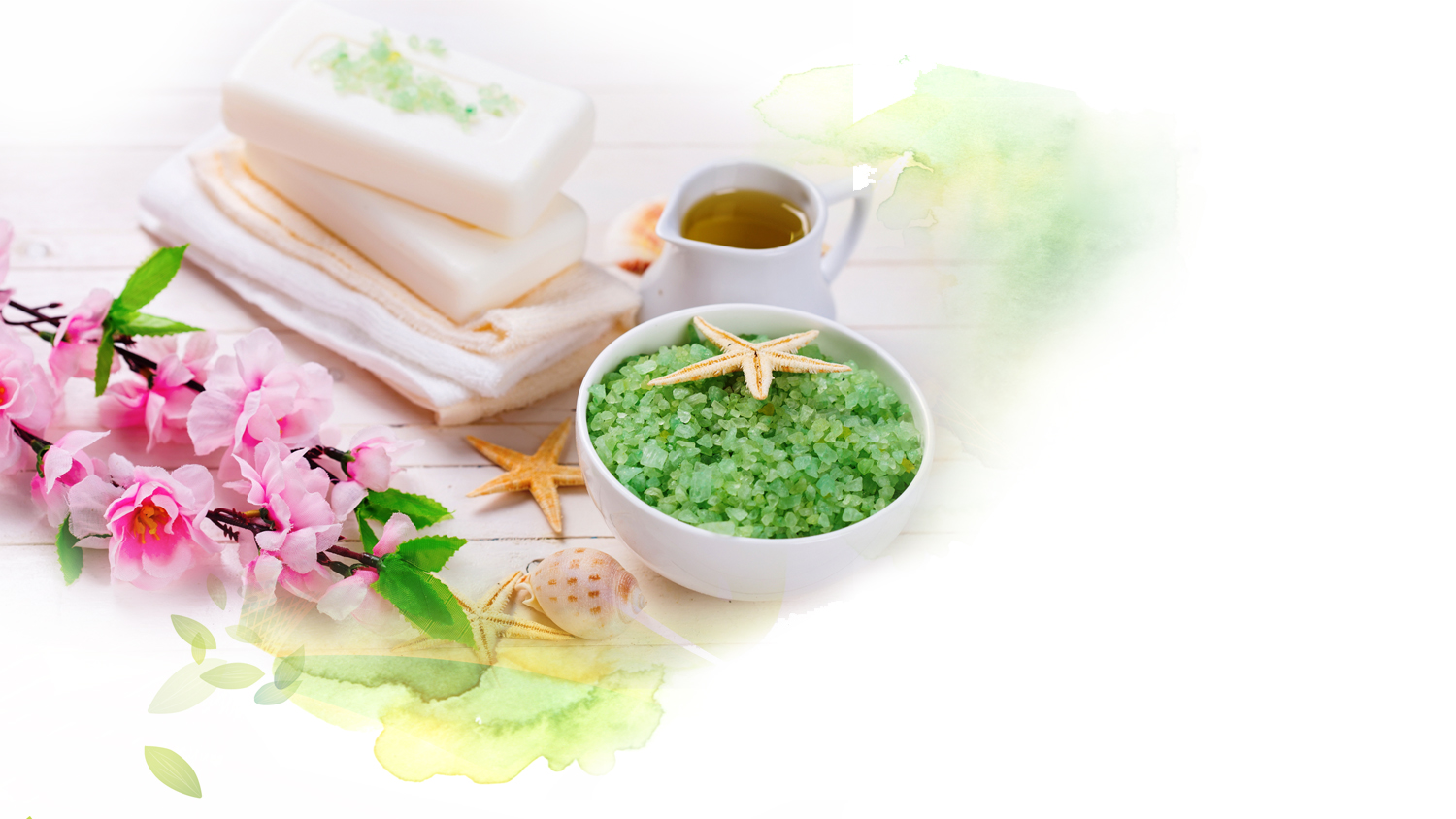 内容与用户界面
content && userface
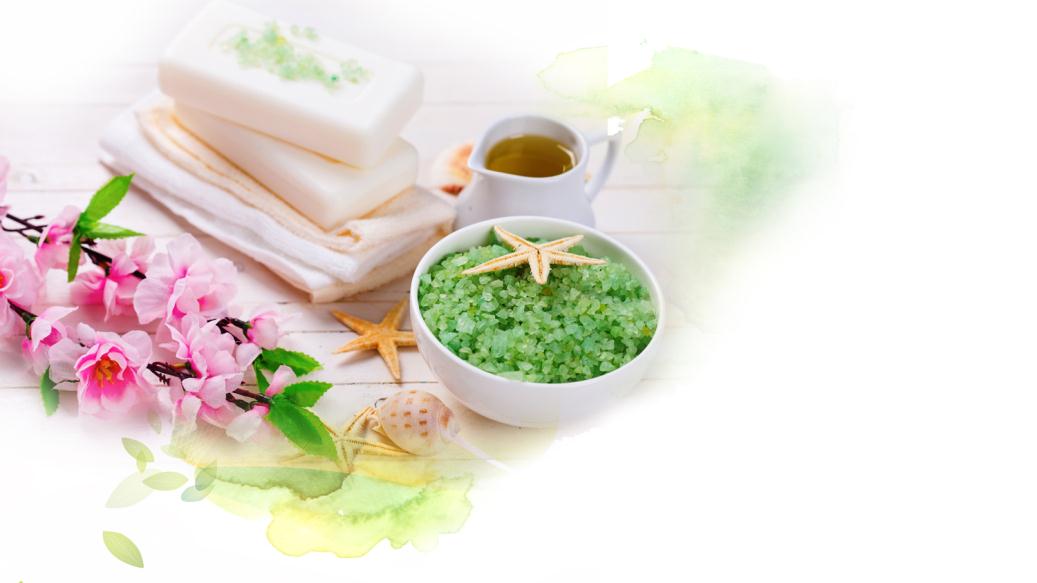 01 项目背景
02 介绍属性
03 项目练习
目 录
04 项目作业
CONTENTS
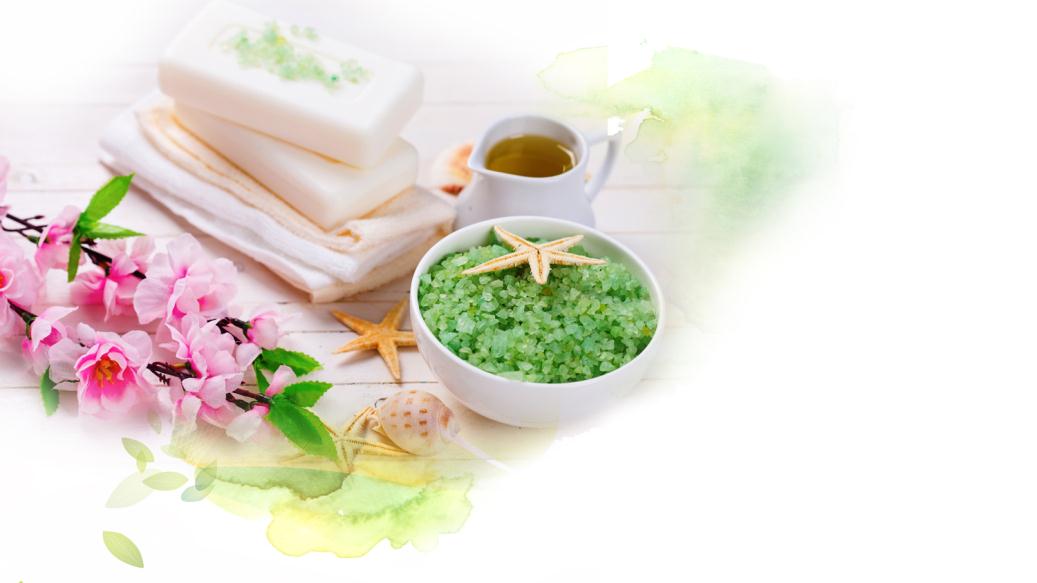 1
第
环
项目背景
中再集团
中再集团网址：https://www.chinare.com.cn/
官网首页
调整列表图标
01
项目背景
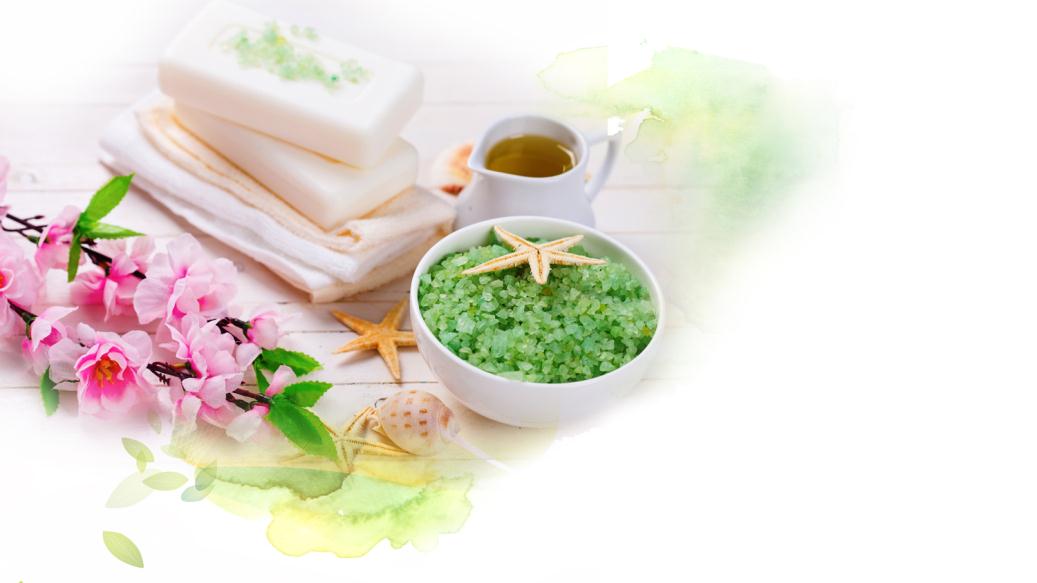 2
第
环
内容与用户界面
content
content:内容
counter-increment:计数器
counter-reset:计数器复位
quotes:嵌入标记
outline:外轮廓
outline-width:外轮廓宽度
outline-style:外轮廓风格
outline-color：外轮廓颜色
cursor:指针
userface
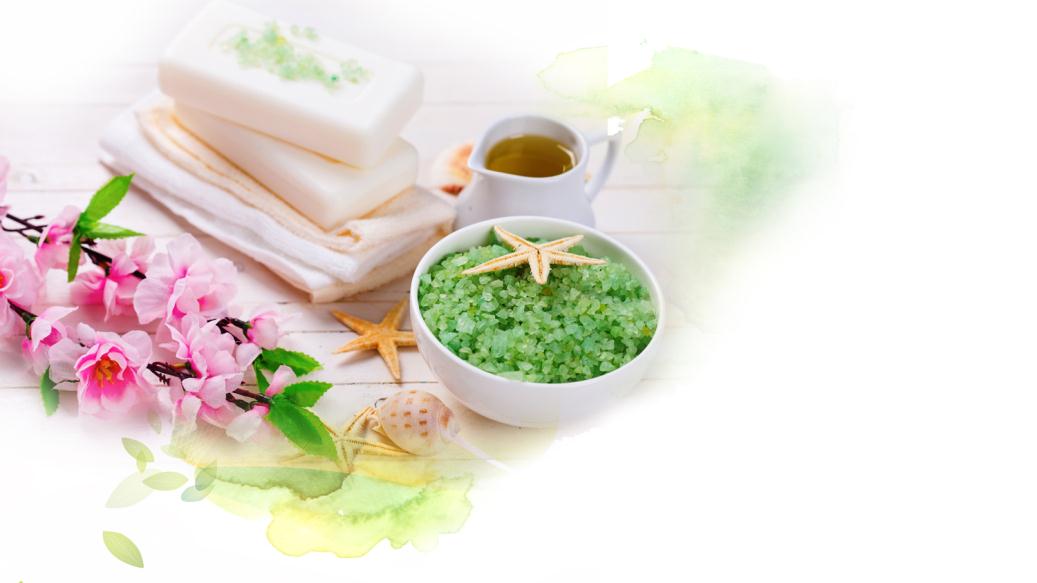 3
第
环
项目练习
修改图标
设置轮廓
01
02
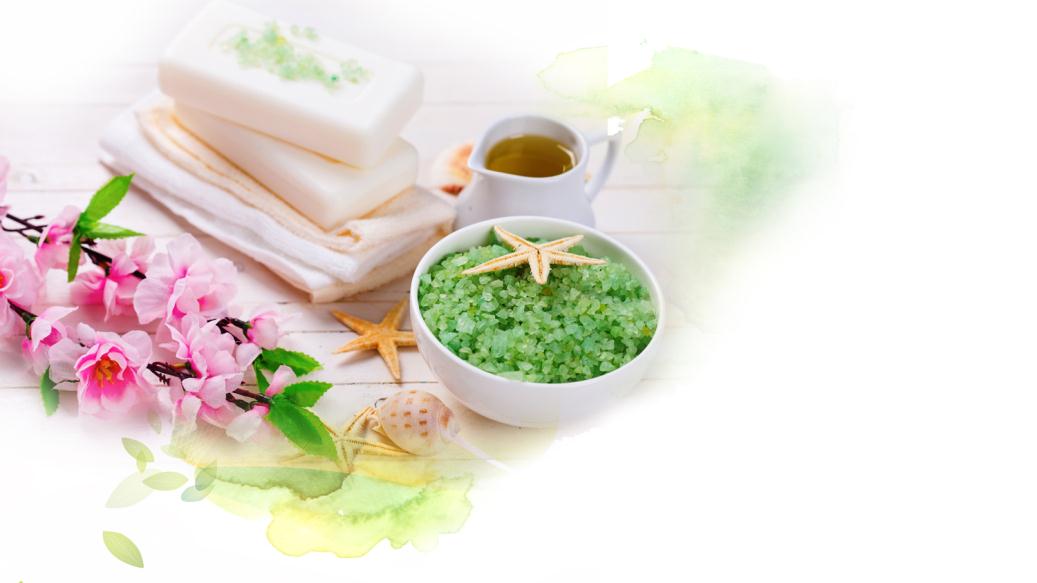 4
第
环
兴趣练习
将布局属性结合内容用户界面属性使用
01
练习1
将背景边框结合内容用户界面属性使用
02
练习2
03
将尺寸与补白结合内容用户界面属性使用
练习3
04
将外轮廓与内容用户界面结合使用
练习4
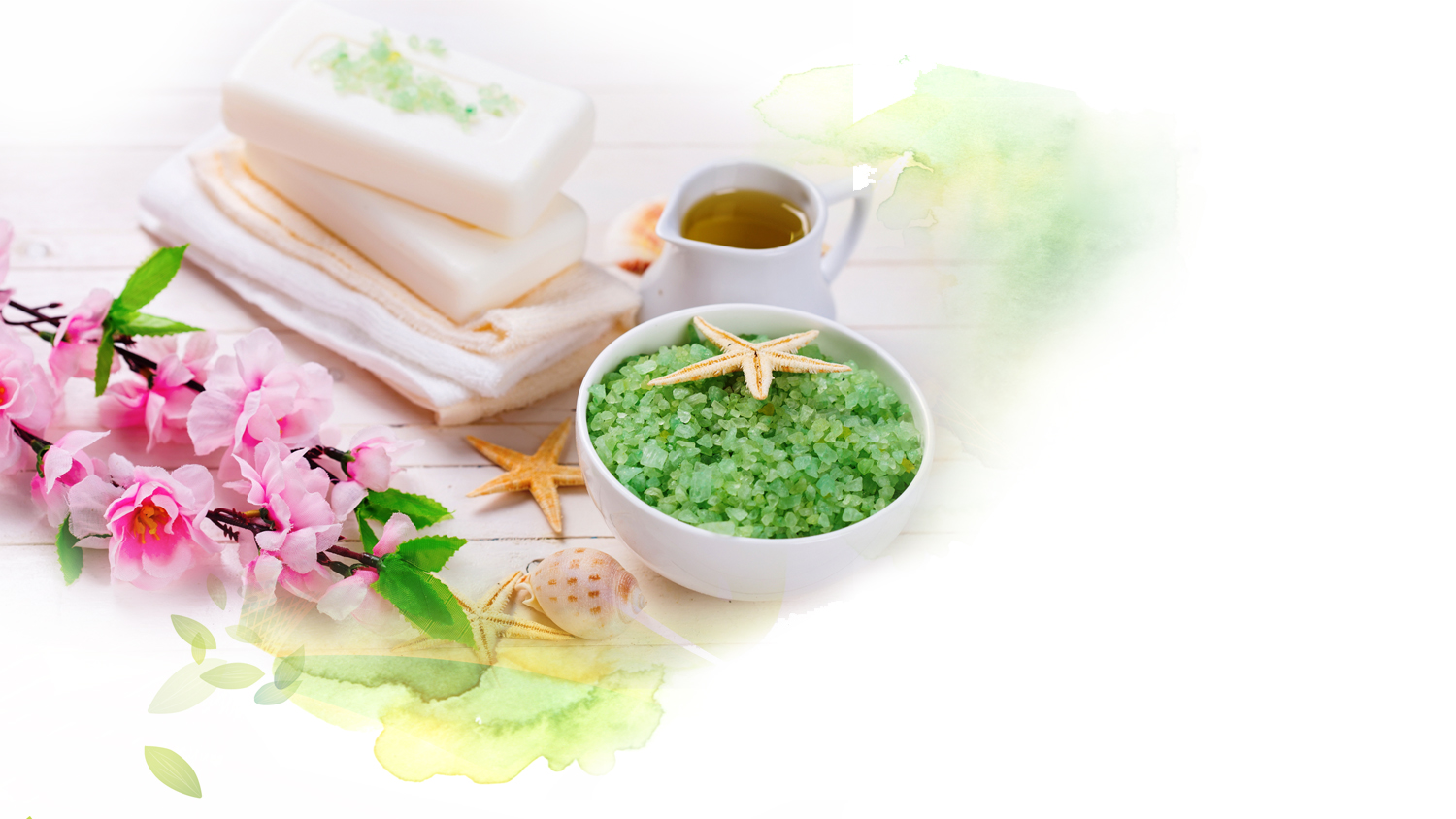 THANK YOU